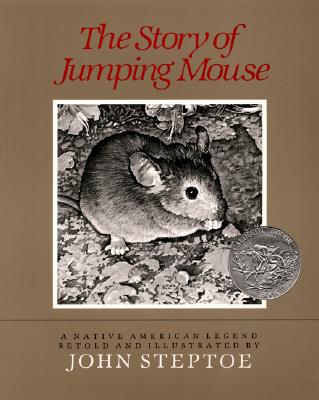 Text Talk
Unit 5

Old Wire Elementary School-Rogers, Arkansas
contenthappy with something
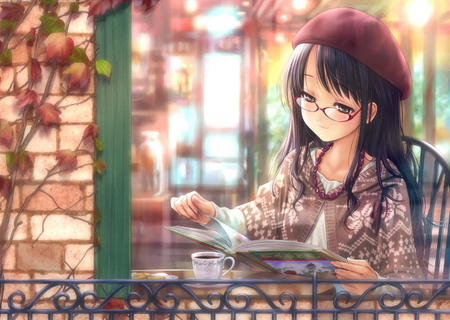 The lady was content sitting with her hot cocoa and a book.
perilousdangerous
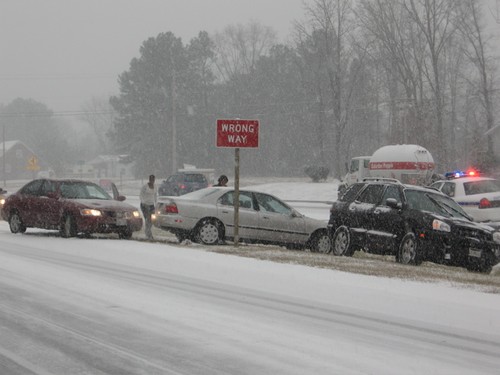 After the snow, the roads were in
 perilous condition.
peeredto take a long slow look
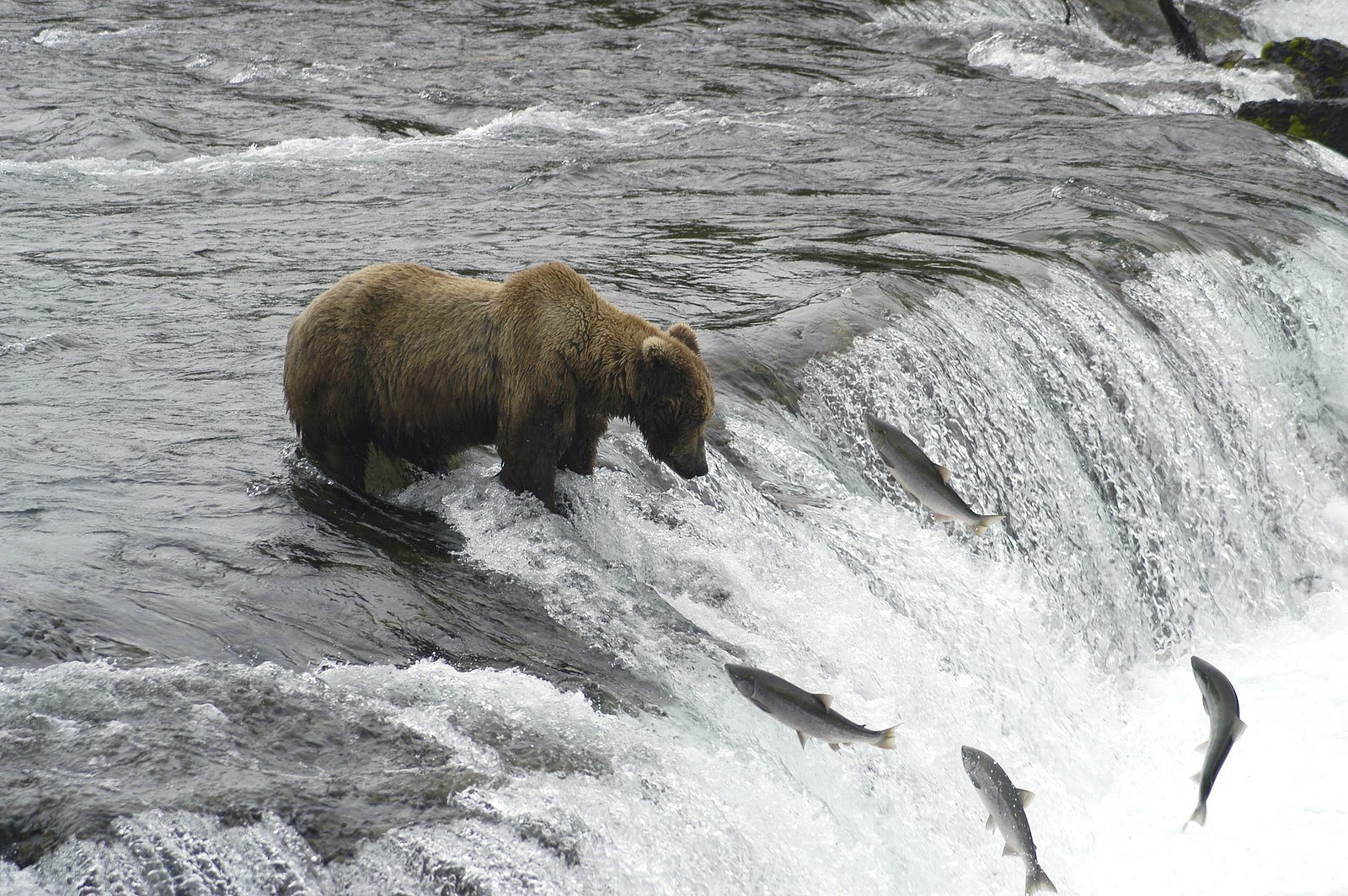 The bear peered at the fish, waiting to pounce.
Which picture shows content?
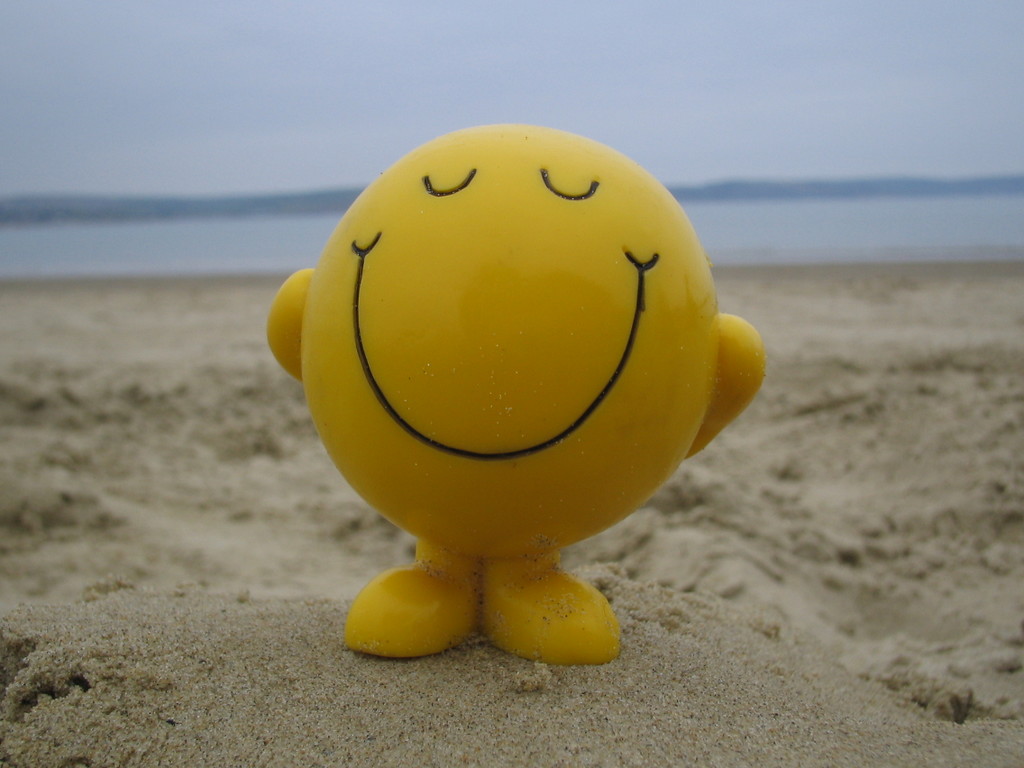 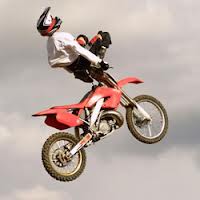 Which picture shows perilous?
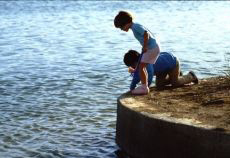 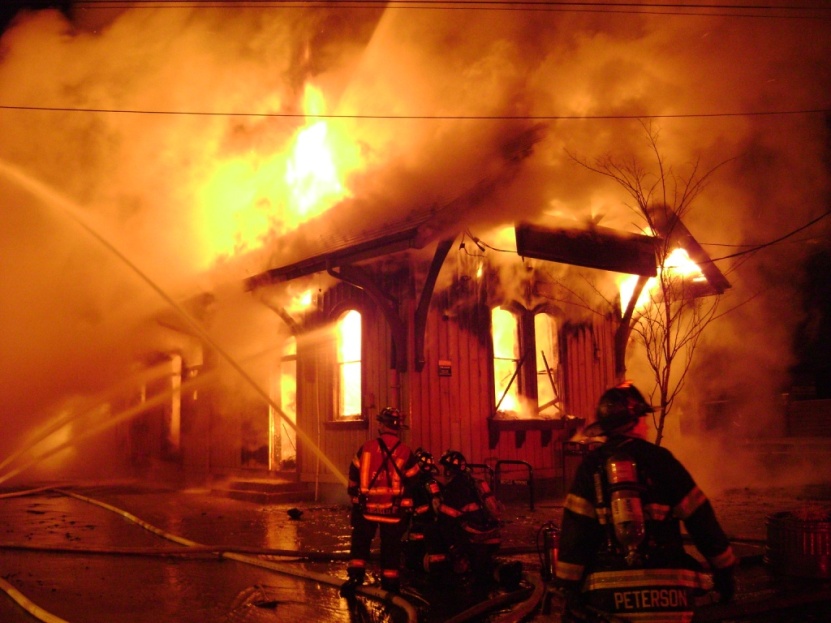 Which picture shows peered?
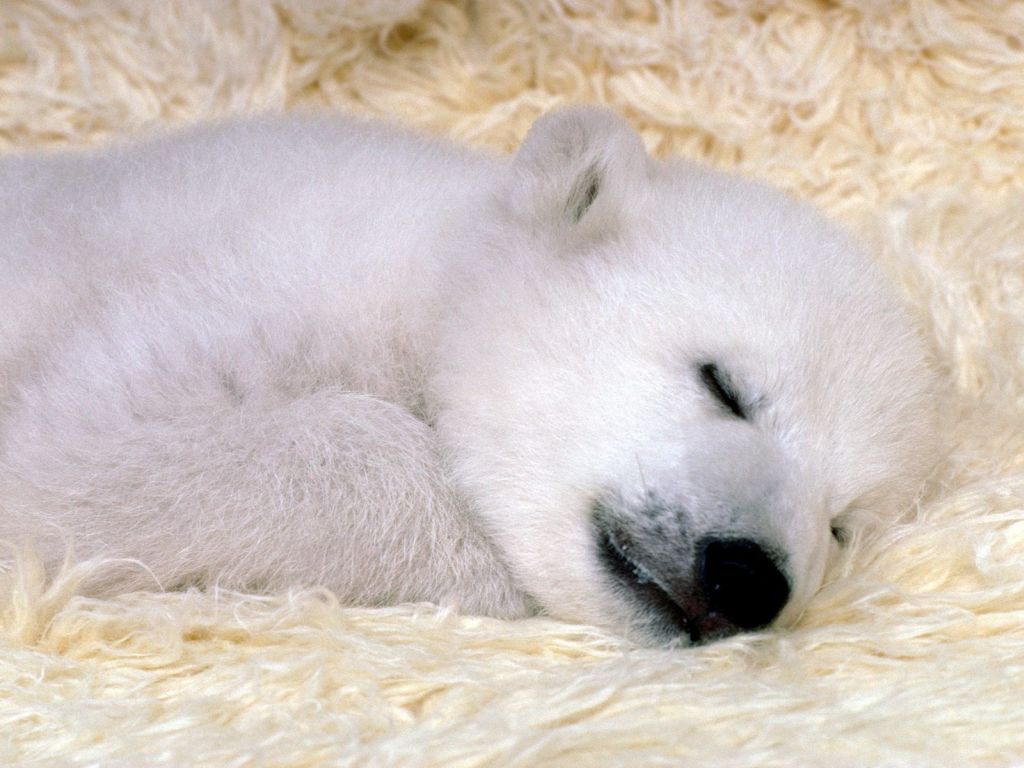 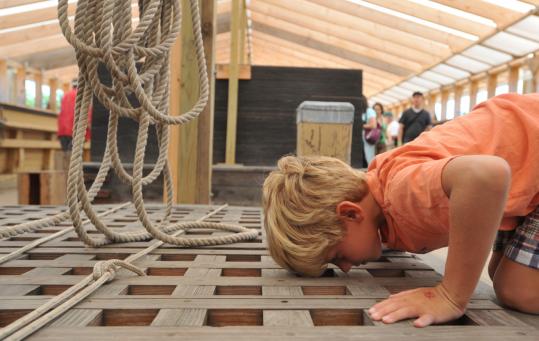 Which word goes with this picture:content, perilous, or peered?
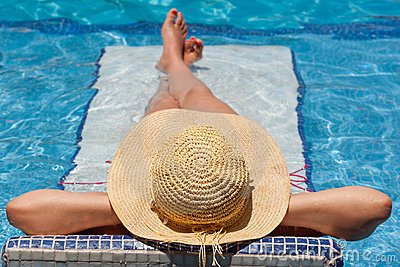 Which word goes with this picture:content, perilous, or peered?
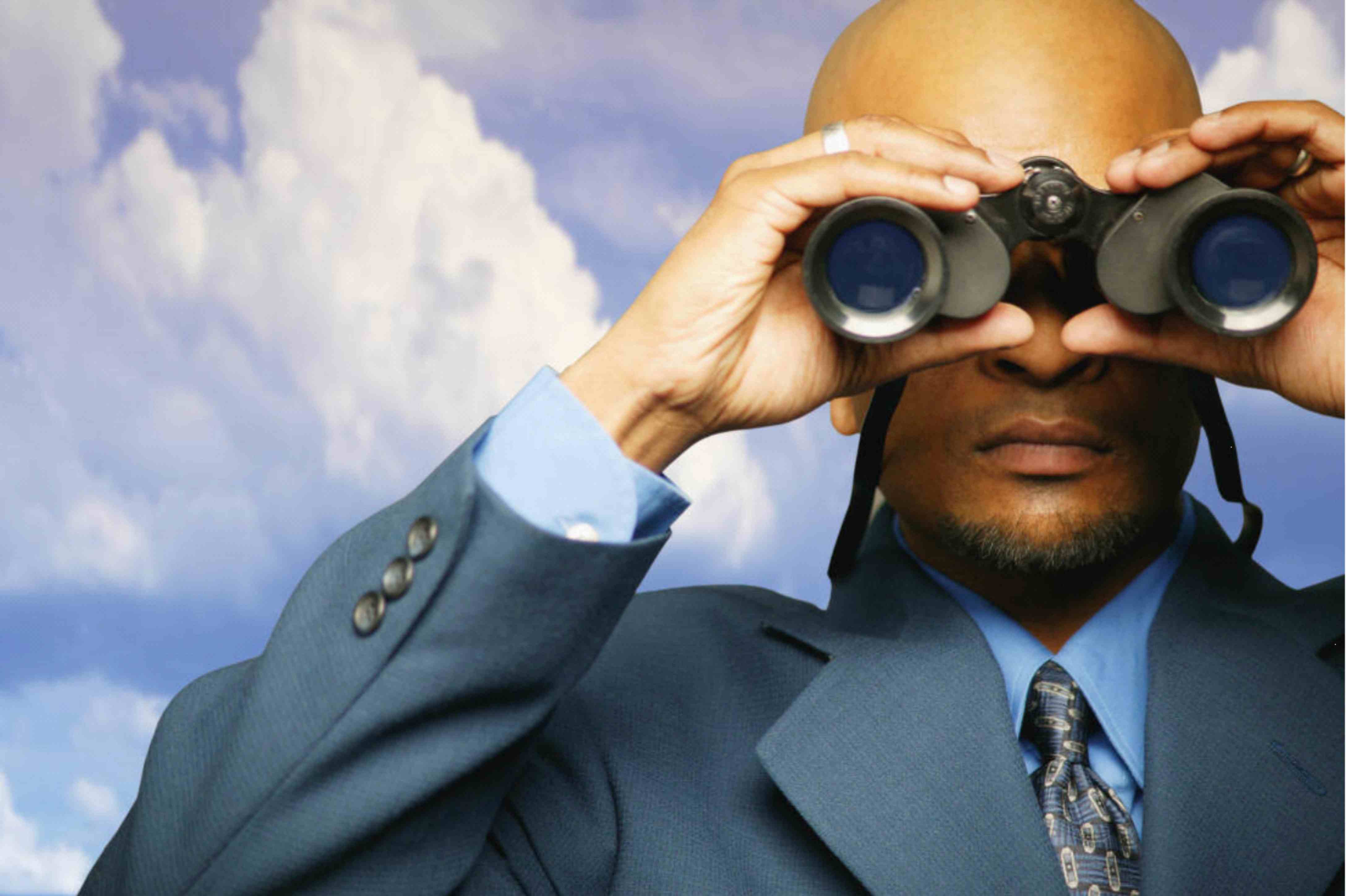 Which word goes with this picture:content, perilous, or peered?
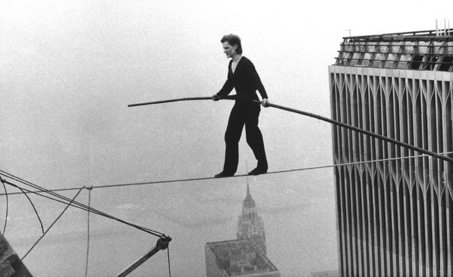